Qari mill-Ittra ta’
San Ġakbu Appostlu
Ġak 5, 13-20
Ħuti, hemm xi ħadd fostkom imnikket? Ħalli dan jitlob. Hemm xi
ħadd ferħan? Ħalli jkanta 
s-salmi.
Hemm xi ħadd marid fostkom? Ħalli dan isejjaħ lill-presbiteri tal-Knisja, biex dawn jitolbu għalih u
jidilkuh biż-żejt f’isem
il-Mulej; it-talba tal-fidi ssalva lill-marid, u
l-Mulej iqajmu; u jekk ikun għamel xi dnubiet, jinħafrulu.
Stqarru wieħed lill-ieħor 
in-nuqqasijiet tagħkom u itolbu għal xulxin, biex hekk tfiqu. It-talba tal-bniedem ġust magħmula bil-ħerqa
għandha qawwa kbira. Elija bniedem bħalna kien: meta talab bil-ħerqa biex ma tagħmilx ix-xita, għal tliet snin u sitt xhur sħaħ ix-xita
ma għamlitx fuq l-art. U meta raġa’ talab, is-sema radd ix-xita u l-art għamlet il-frott.
Ħuti, jekk xi ħadd minnkom jitbiegħed mis-sewwa u xi ħaddieħor iġibu lura, dan għandu jkun jaf li min iressaq lura mit-triq
il-ħażina ‘l xi midneb, jeħles ruħu mill-mewt u jostor kotra ta’ dnubiet.
Il-Kelma tal-Mulej
R:/ Irroddu ħajr lil Alla
Salm Responsorjali
R:/ Ikun it-talb tiegħi bħal inċens quddiemek
[Speaker Notes: U ti]
Lilek, Mulej, insejjaħ; fittex għinni!
Isma’ leħni, jiena u nsejjaħlek.
[Speaker Notes: U ti]
Ikun it-talb tiegħi bħal inċens quddiemek;
ikunu idejja merfugħa ‘l fuq bħas-sagrifiċċju filgħaxija.
[Speaker Notes: U ti]
R:/ Ikun it-talb tiegħi bħal inċens quddiemek
[Speaker Notes: U ti]
Qegħedli, Mulej, ilġiem fuq fommi,
agħmilli l-għassa ma’ bieb xufftejja.
[Speaker Notes: U ti]
Imma lejk, Mulej Sidi, jiena ndawwar għajnejja,
fik nistkenn, la tħallinix nintrema.
[Speaker Notes: U ti]
R:/ Ikun it-talb tiegħi bħal inċens quddiemek
[Speaker Notes: U ti]
Hallelujah, Hallelujah
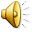 Infaħħrek, Missier,
Sid is-sema u l-art,
għax inti dawn il-ħwejjeġ tas-saltna wrejthom 
liċ-ċkejknin.
Hallelujah, Hallelujah
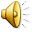 Qari mill-Evanġelju skont  San Mark
Mk 10, 13-16
R:/ Glorja lilek Mulej
F’dak iż-żmien, ġiebu quddiem Ġesù xi tfal ċkejknin biex iberikhom, iżda d-dixxipli tiegħu qabdu jgħajtu magħhom.
Ġesù, meta ra hekk, inkorla u qalilhom:
“Ħalluhom it-tfal żgħar
jiġu għandi; iżżommuhomx, għax ta’ min hu bħalhom hija 
s-Saltna ta’ Alla.
Tassew ngħidilkom, li min is-Saltna ta’ Alla ma jilqagħhiex bħal tifel ċkejken ma jidħolx fiha.”
Imbagħad ħaddanhom miegħu u qiegħed idejh fuqhom u berikhom.
Il-Kelma tal-Mulej
R:/ Tifħir lilek Kristu